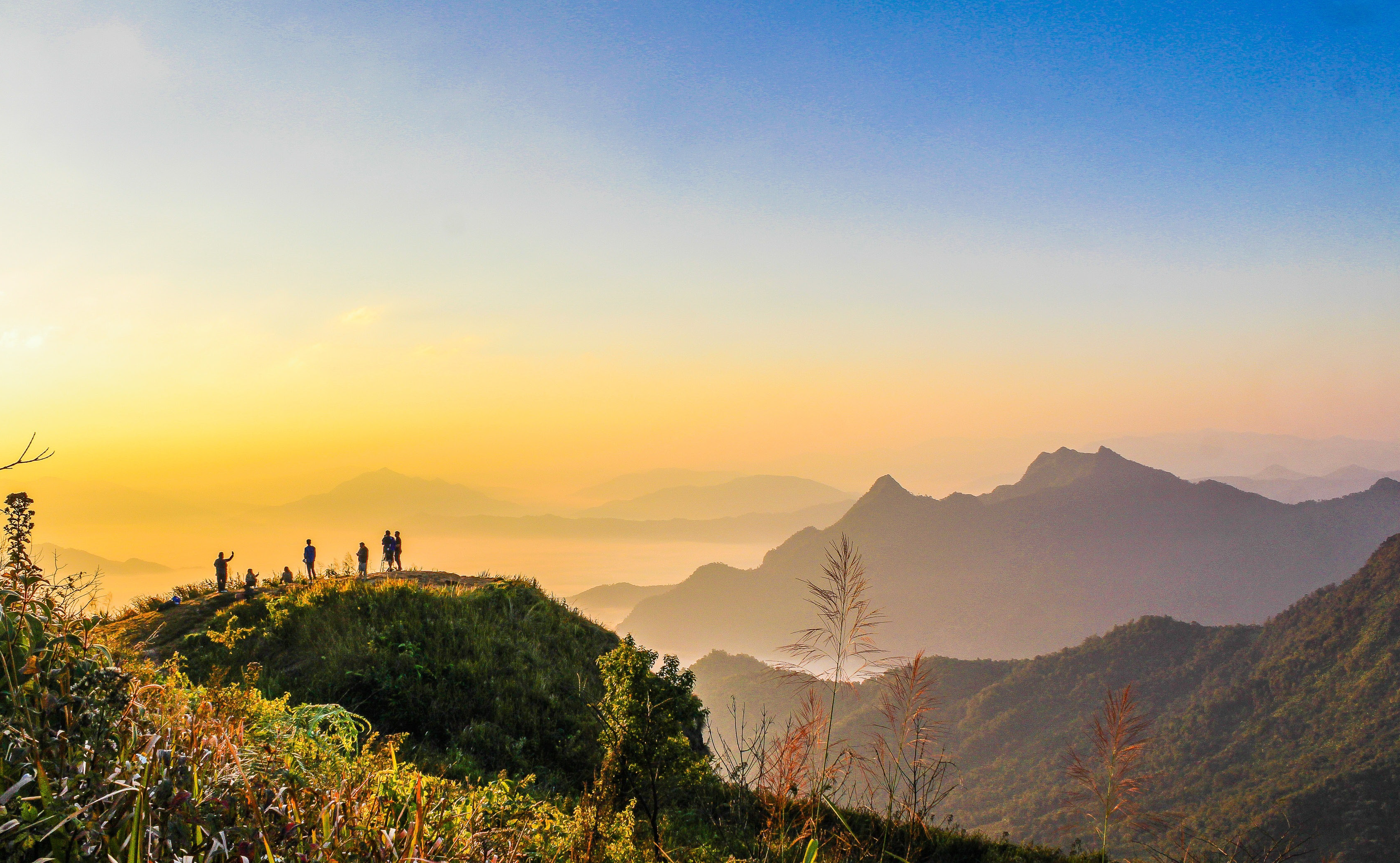 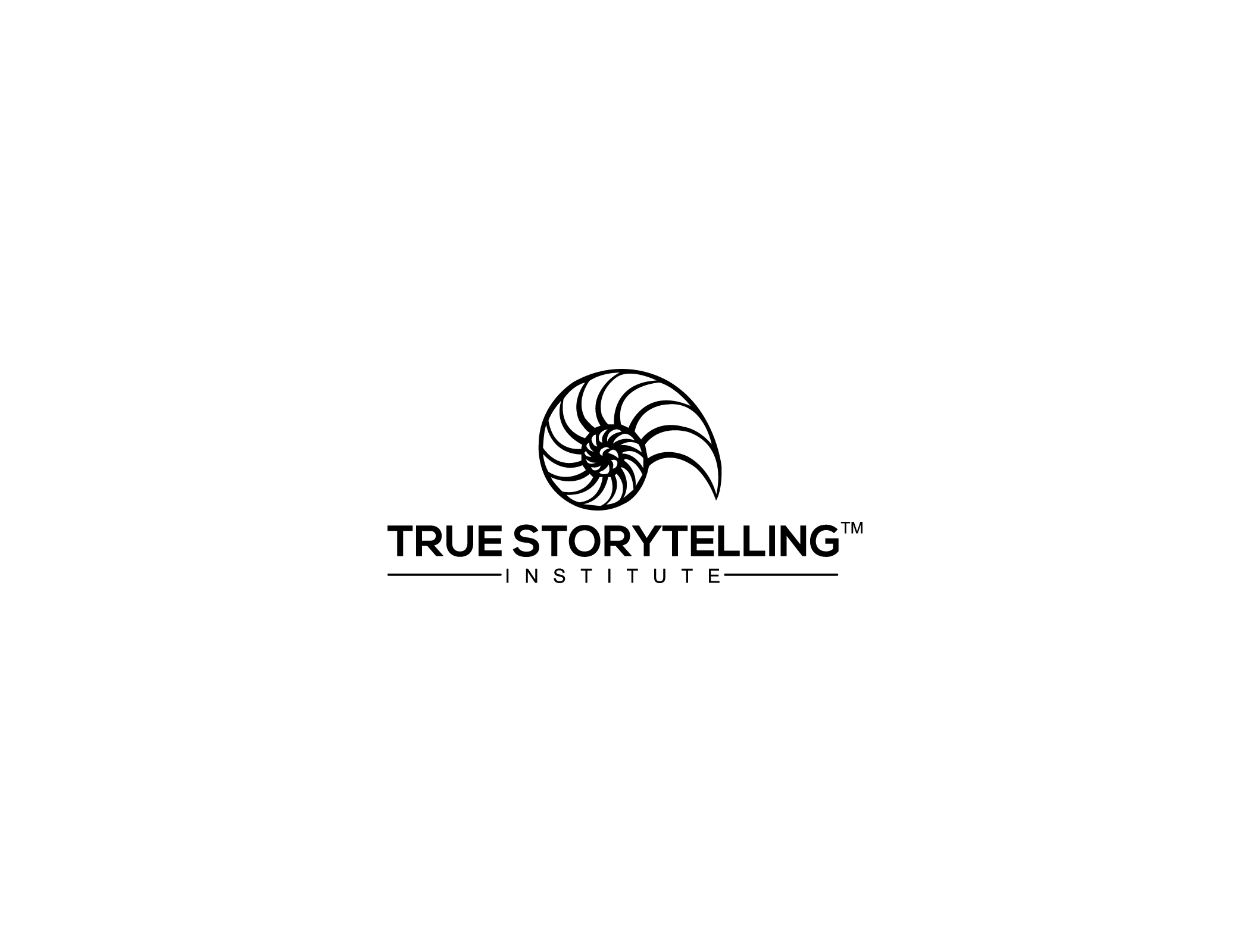 TRUE STORYTELLING
 Train-the-Trainers
  Level II session 4
<number>
[Speaker Notes: Just go over this slide]
True Storytelling Institute
PRE-SESSION WEEK #4 
“Timing and BETS Antenarrative process 
“COFFEE in the LOBBY”
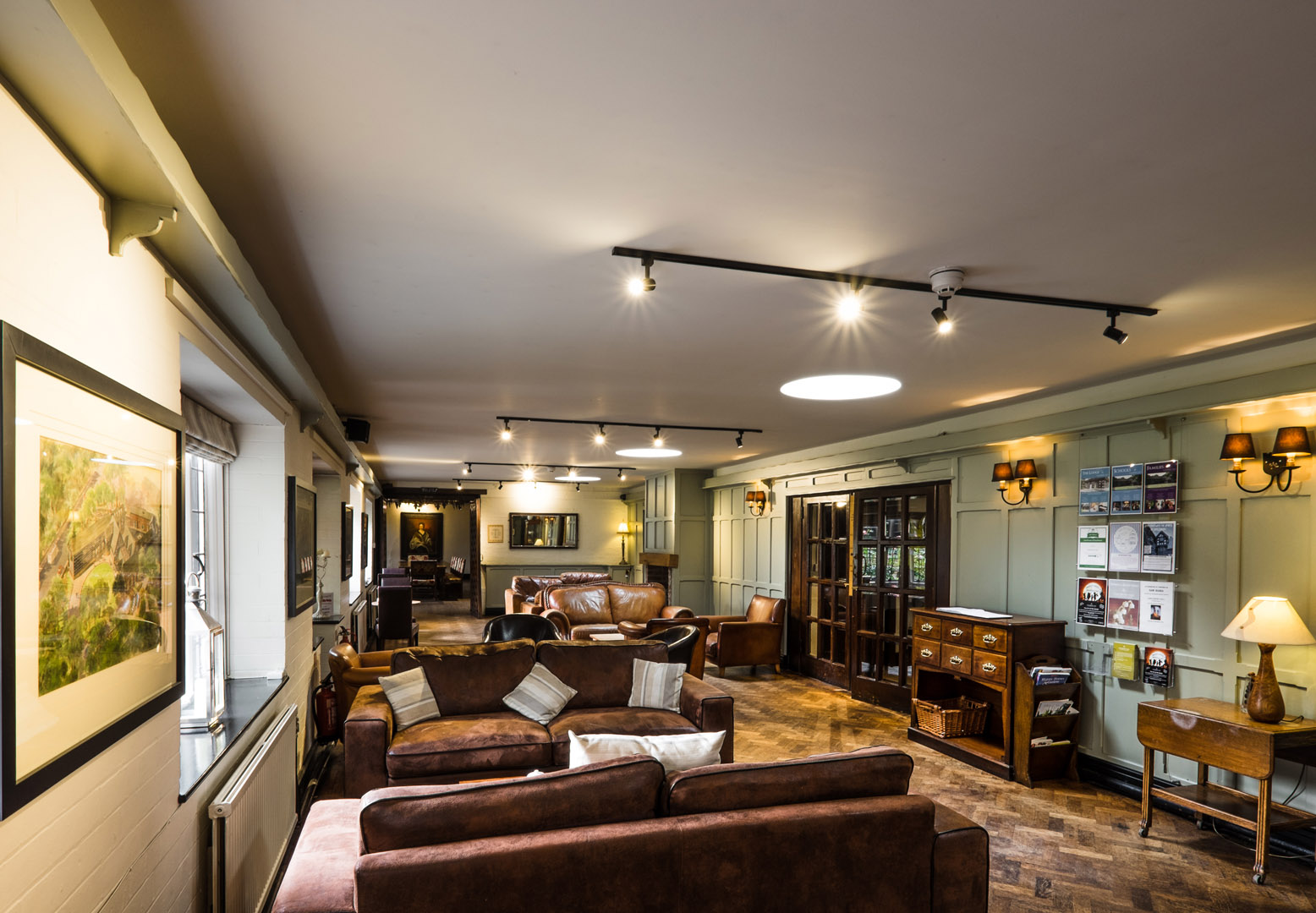 Welcome and ROADMAP: Grace Ann
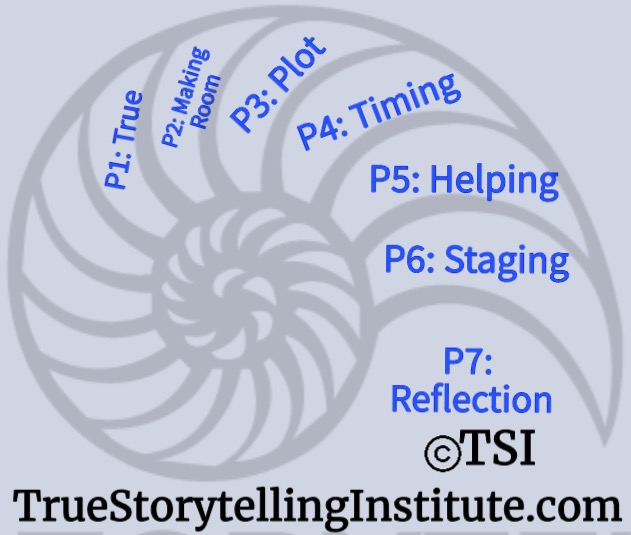 Last Week: 
Principle 3 Plots
& Bets on future Process

This week: 
Principle 4 Timing 
& Being Processes 

and
Nuts and Bolts
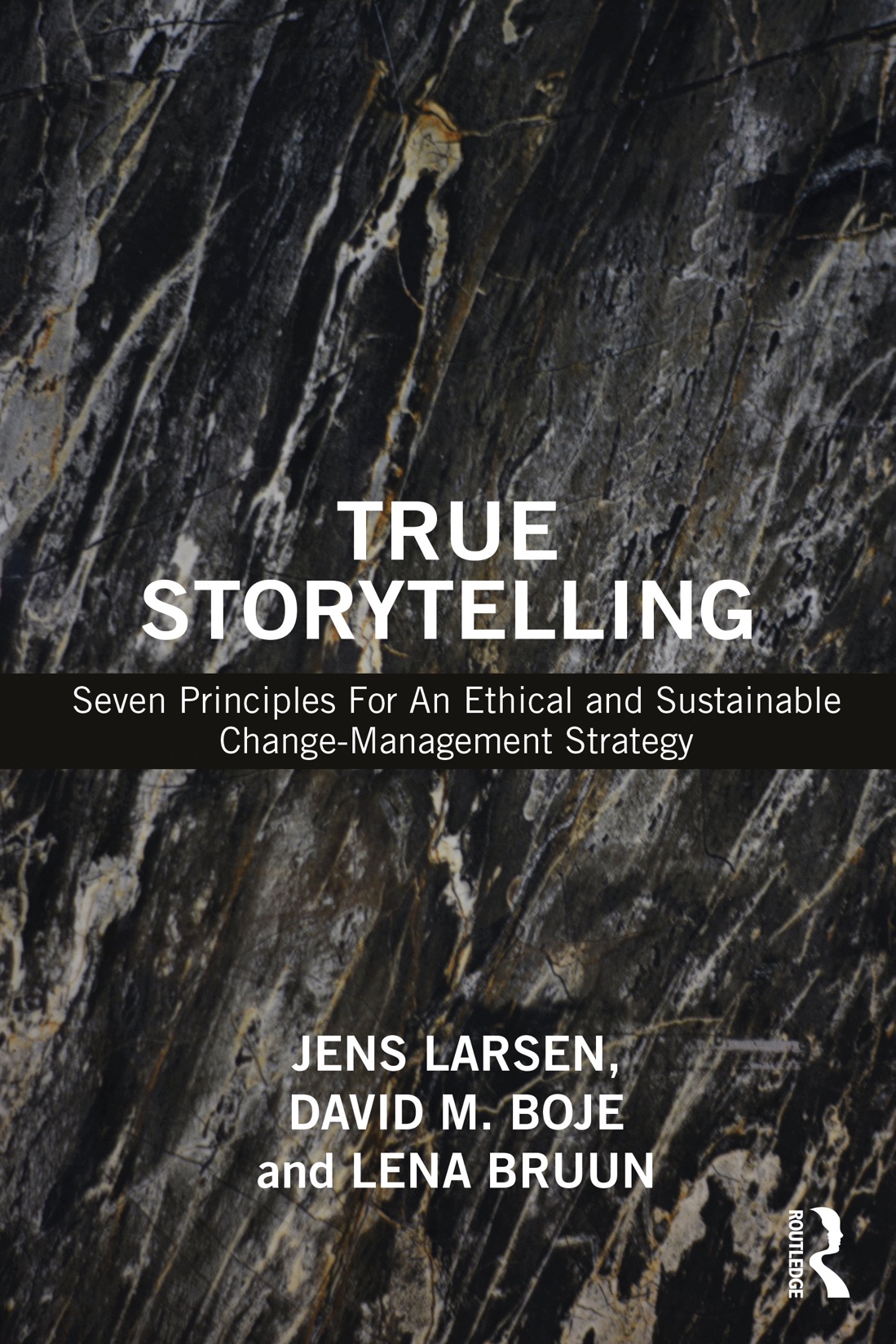 STRUCTURE FOR TODAY: GA
PART I Check-in of Group Members; Roadmap: GraceAnn  
PART II Nuts & Bolts Open & Close: Grace Ann
Part III Homework from Session 3: Jens
PART IV Introduce Principle 4 Timing: Lena 
PART V Antenarratives BEING 4 Hearts, Q&A:  David
PART VI Examples Timing & BEING: Jens 
PART VII Breakout, Debrief: Jens
PART VIII Homework: Grace Ann
PART IX Post-Discussion “Lobby,” Q&A: Jim
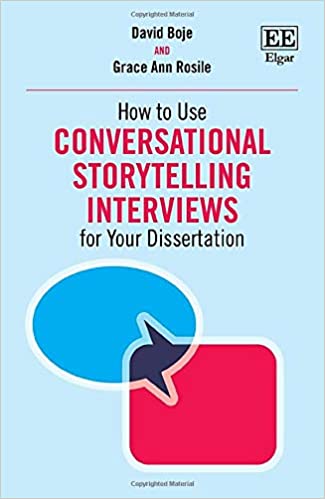 Jens
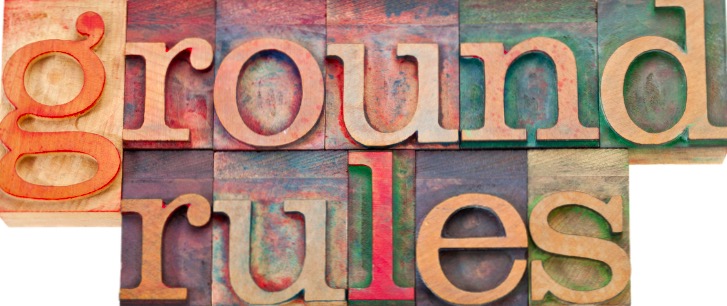 Please bring a notebook and pen/pencil to each session.
Use the “Gallery View” so you can see each other while viewing Powerpoint.
Please do not give advice to others or use ‘should’ statements for self or others.
Speak more from the heart than from the head 
Laser in, be concise, and share only one story instead of several.
CONFIDENTIALITY: Do not tell someone else’s story. Please DO NOT record any session of the presenters or the participants.
Please use Chat ONLY when asked to do so. Avoid “side talk.”
Please attend all sessions. If you must miss one, contact us so we can help you to catch up before you return.
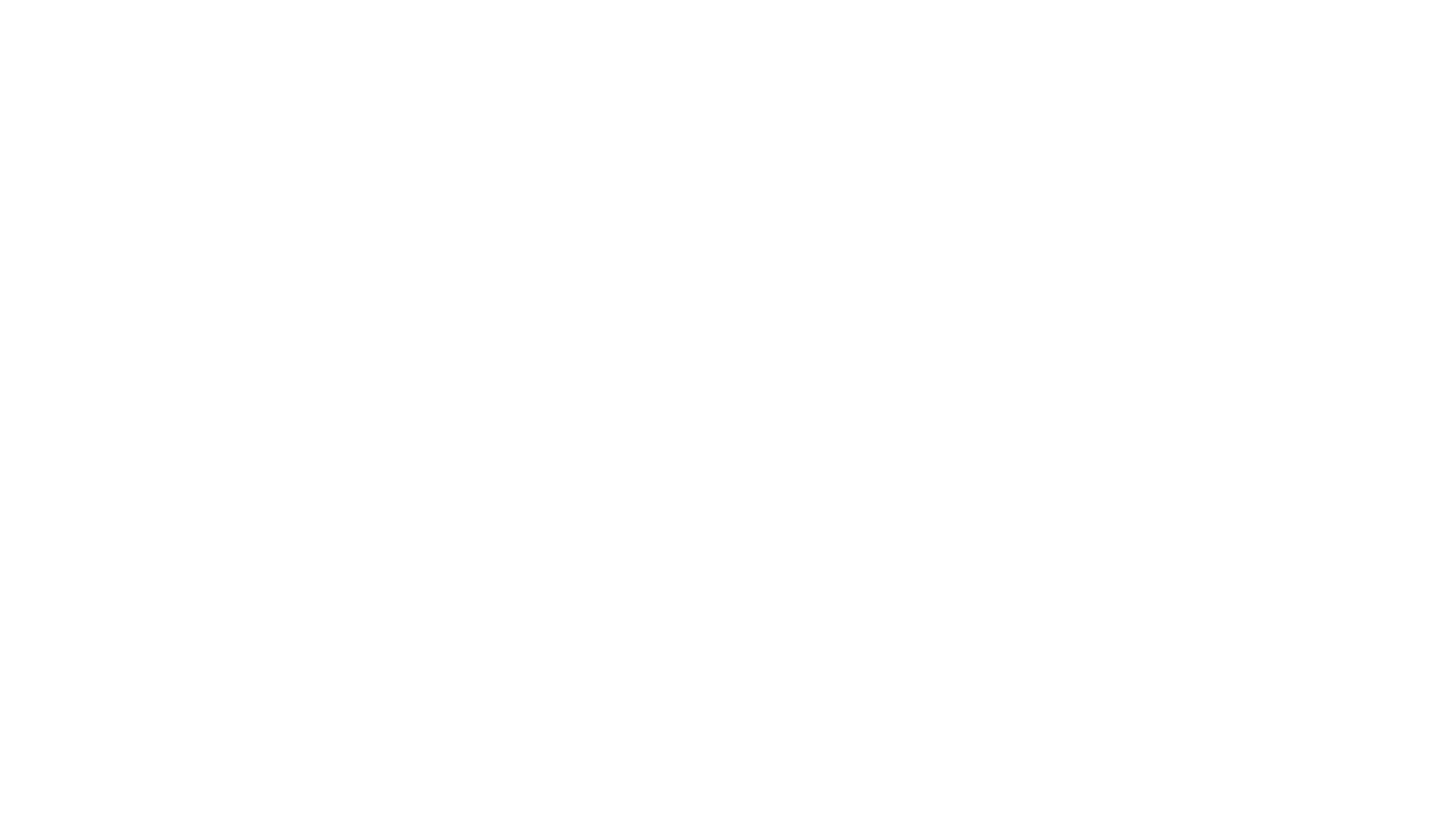 Session 4 TRAINING NUTS and BOLTS: Grace Ann

LAST WEEK: Keeping Time Schedules/ How to interrupt
	-When to interrupt, when not to interrupt
-Mechanical Assistance
-Silent Reflection Time
	

THIS WEEK: OPENING & CLOSING;
TIMING and SEQUENCING your CONTENT 
-Check-in
	-General to specific? Concepts before doing?
	-Roadmaps and Checklists
	-Modeling before break-outs: Your examples
	-Sitting In/Observer roles
	-Debriefing: roles, assignments/questions
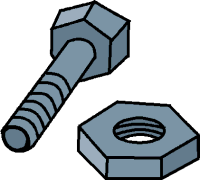 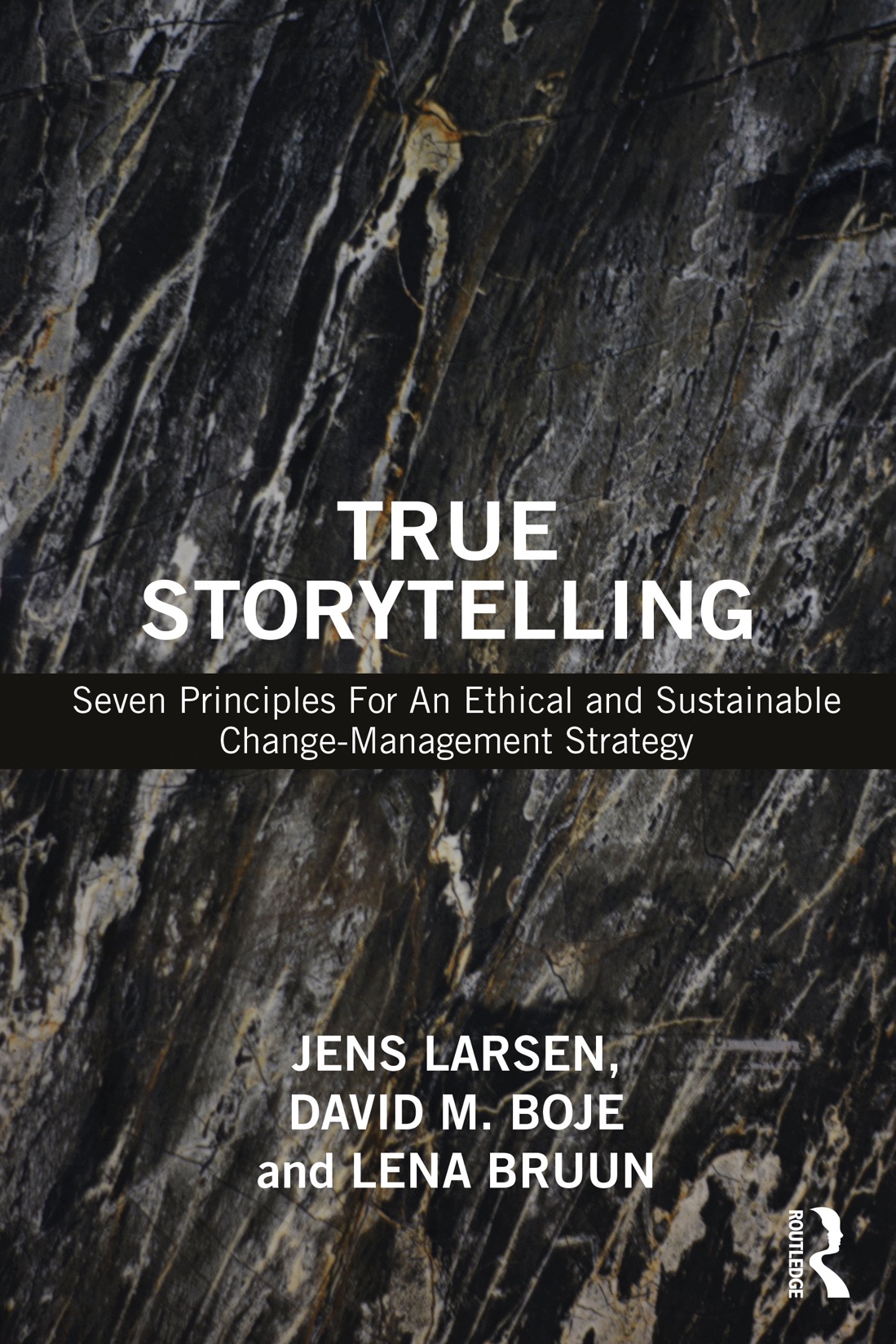 Jens – Last Session’s Homework: Plots & Bets
		Storyboard Plot, & Bets on the future
		Antenarrative Structures:
			Linear, Cyclical, Spiral, Rhizomatic 
Today’s Topic is Principle 4: Timing & the Eventing of BEING Process
You Must Have Timing (spacetimemattering of BEING)
“Everyone is selling-timing, all the time” (long-term & short-term)”
“deep time, surface time, opportune timing”
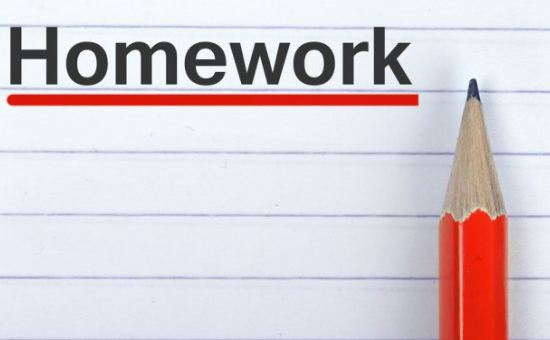 Principle 4: TIMING
  You must create timing with BEING-eventing in spacetimemattering
Principle 4 TIMING
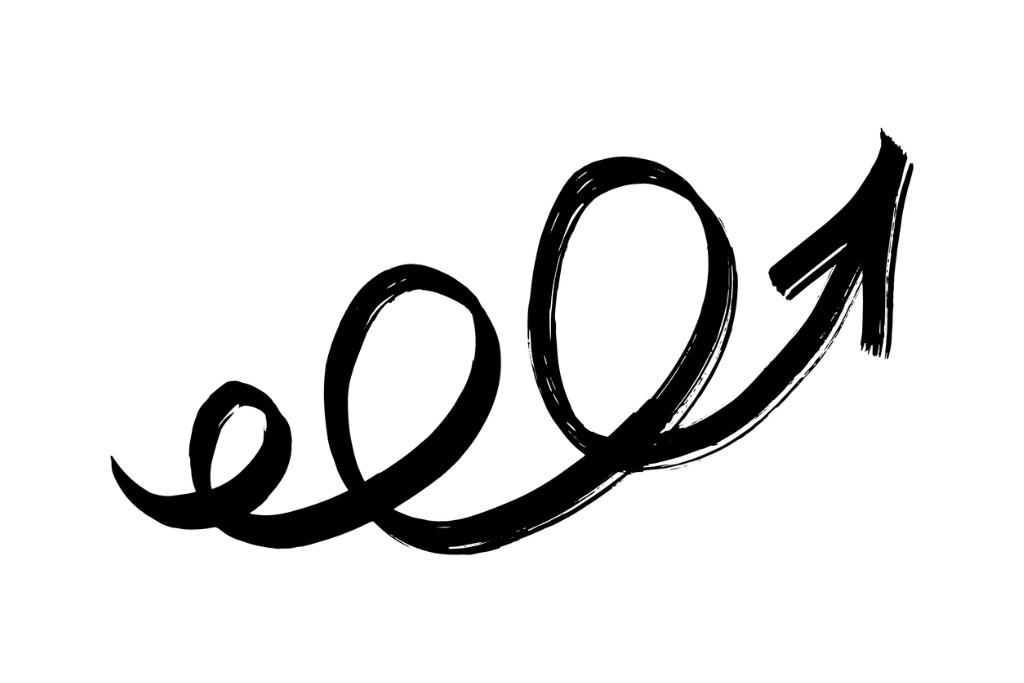 You must create timing with BEING-eventing
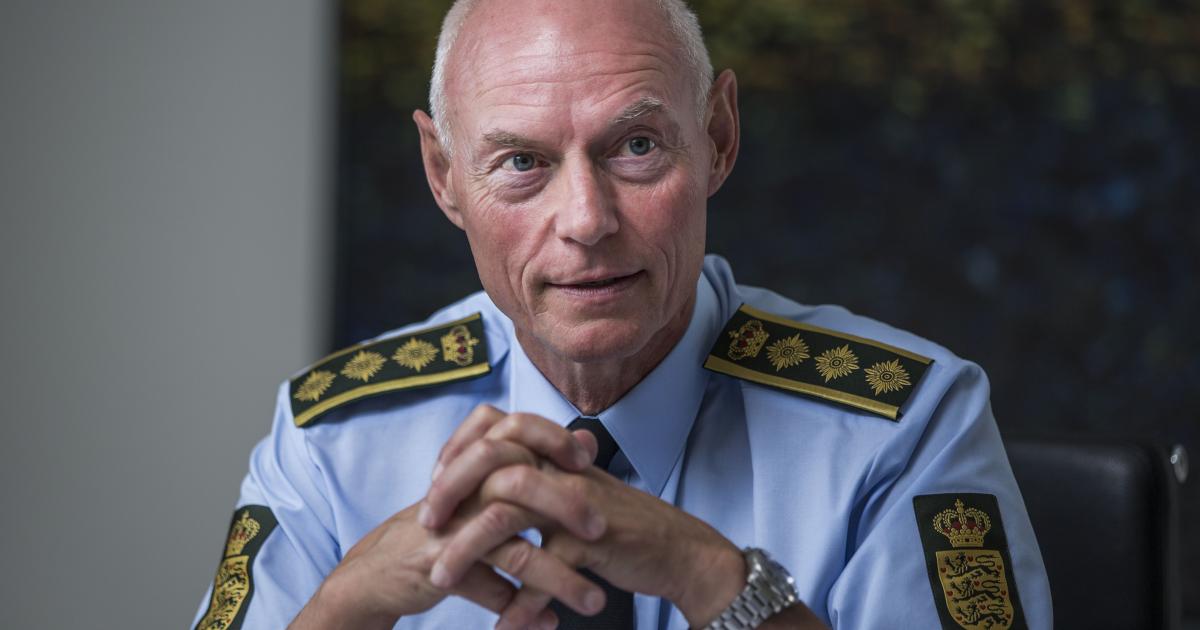 ”Timing 
is everything 
in connection with 
your credibility.”
Former Danish Police Chief, Jens Henrik Højbjerg, Page 75
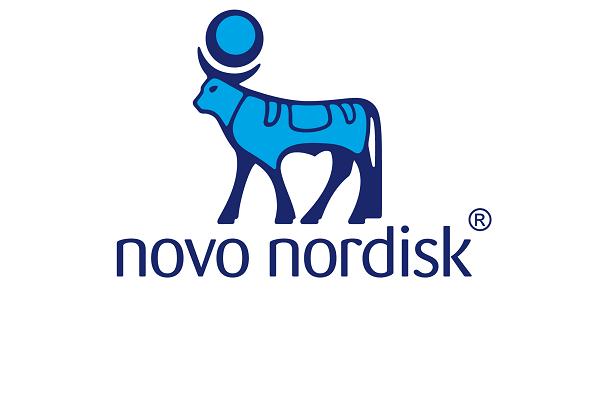 New narrative
New time and being
New product?
Page 67
As a Trainer ask:
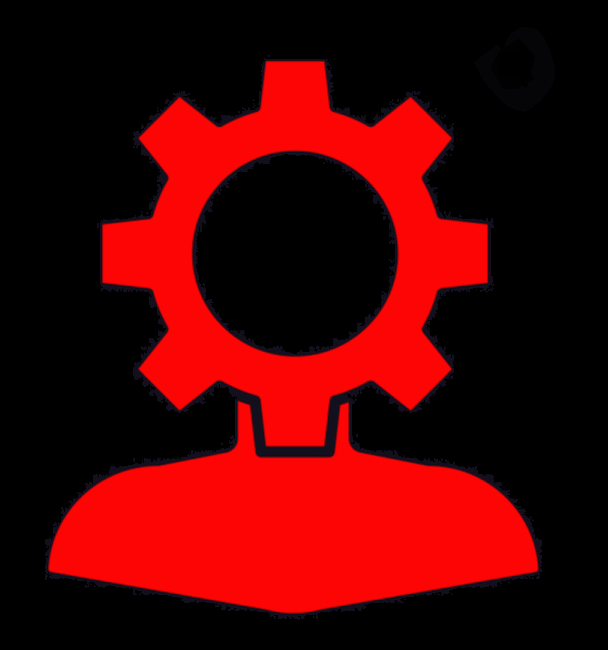 What is timing and why is it important? 

What has defined our timing until now in the short and long run?

How does it unfold in different times and cultures?

What would be the right timing in the future? 

What is your first step and what is the next step if you want to implement this strategy? 

How can you know it’s the right timing and how can we create the courage to take risks?

How does Principle 4 support the other principles?
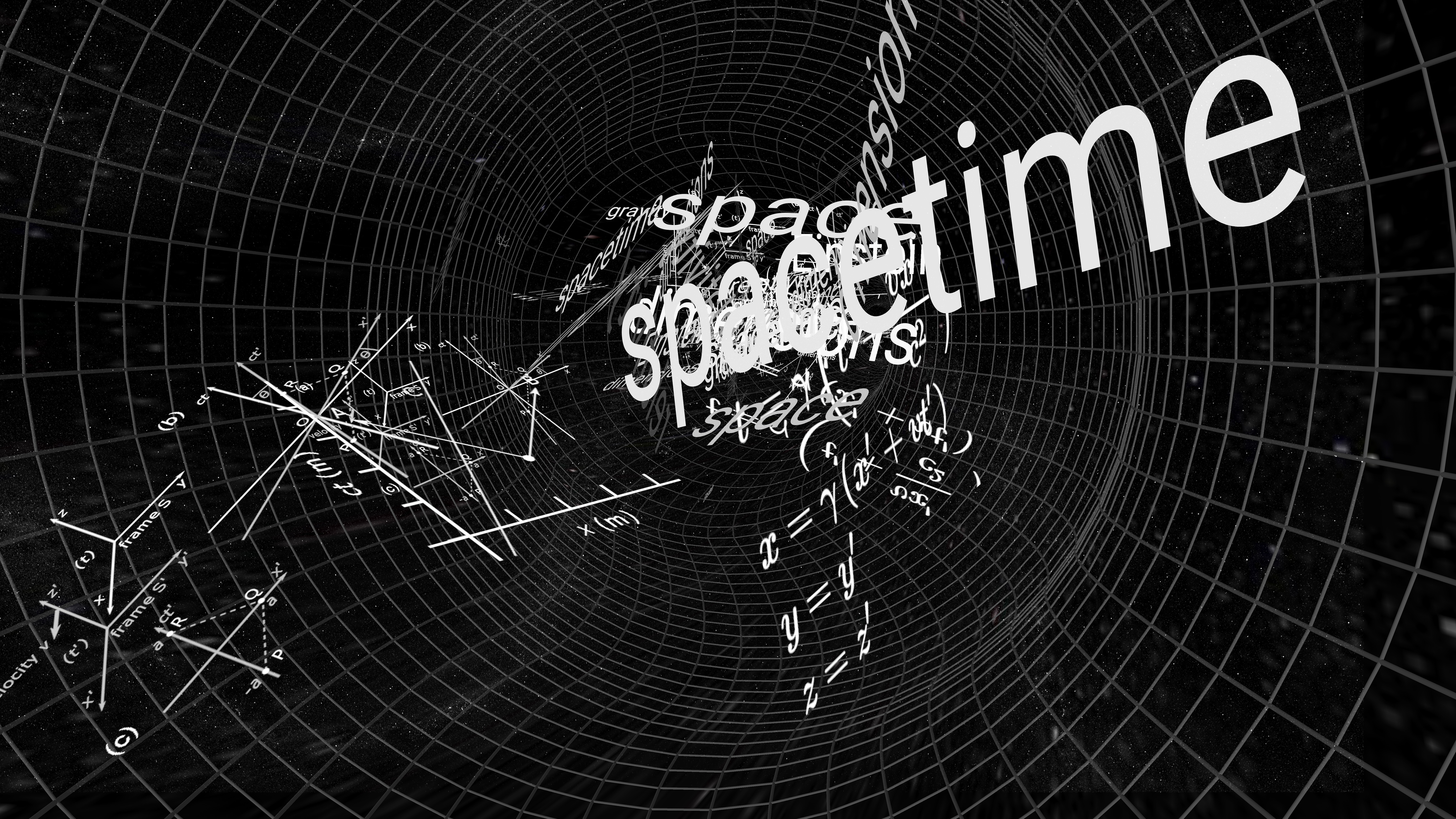 Timing & BEING
Chronological 
Clock timing
Cycle time
Just In Time
Seasons
Kiros – opportune Moments
Chronotopes of SpaceTime
Primordial spacetimemattering
Stakeholders have quite different conceptions of Timing...
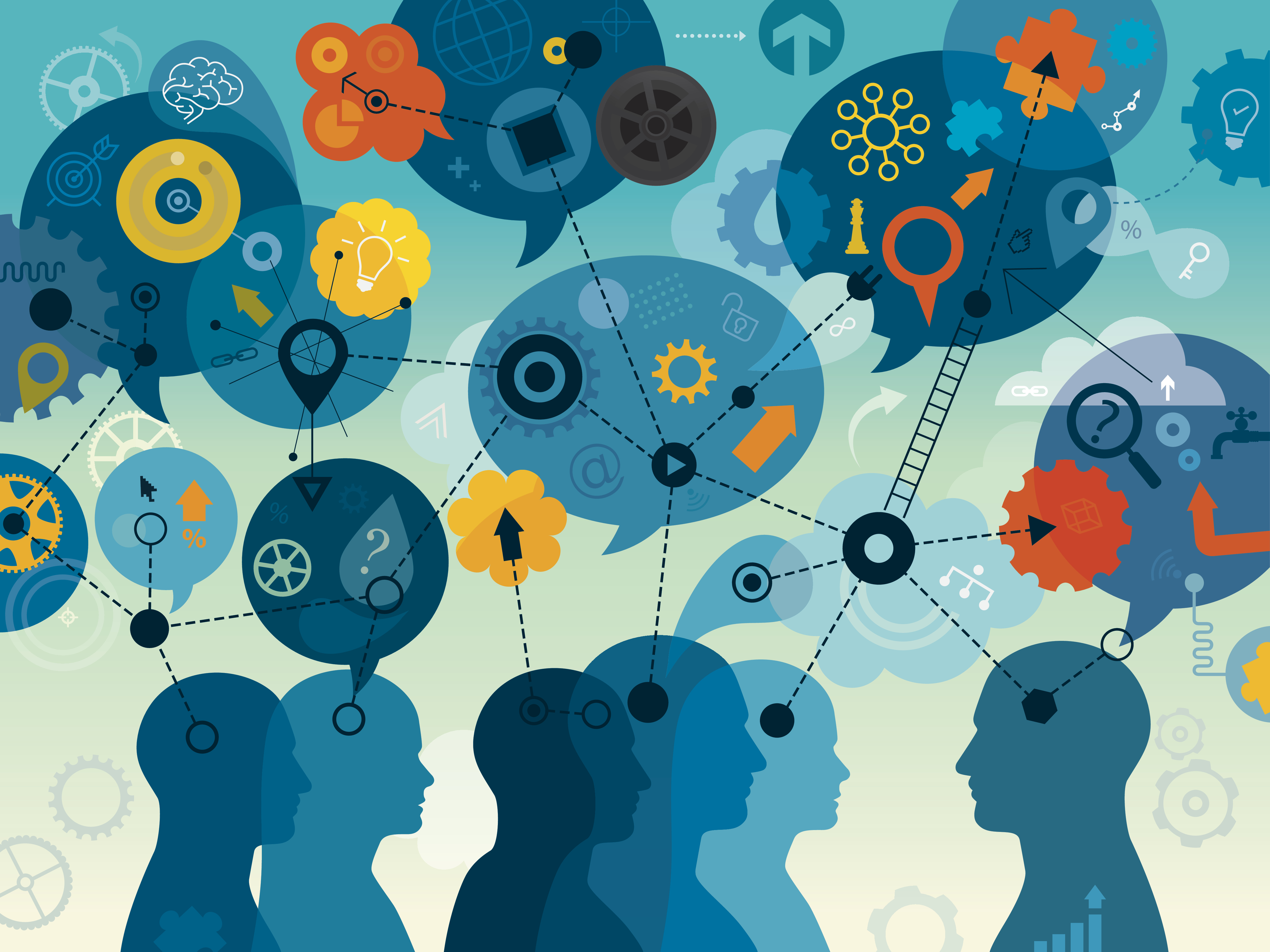 How To Guide Dialogism at cross-section of CHRONOS & KAIROS?
Examples
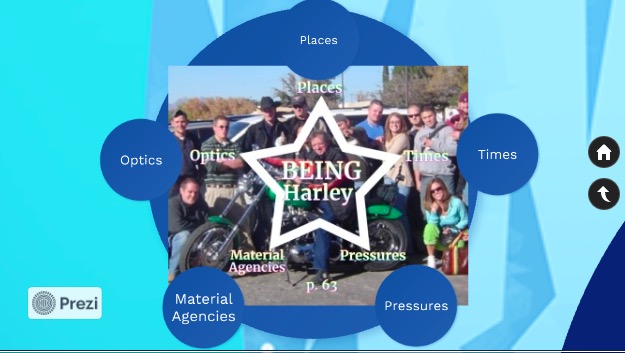 CLICK HERE
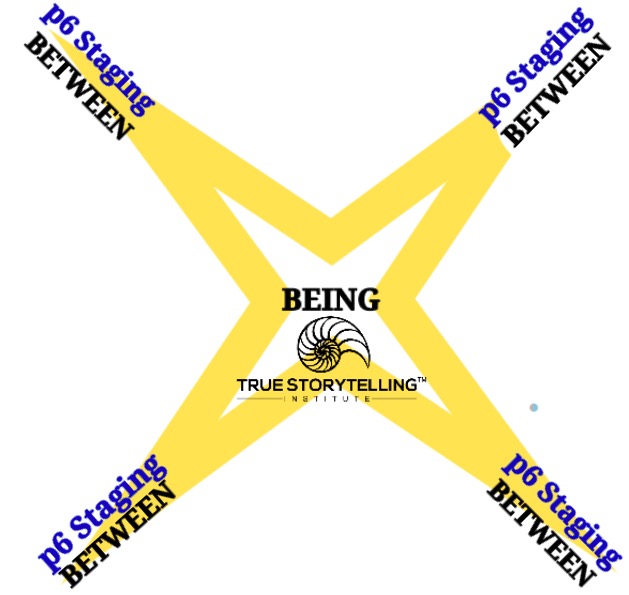 Dialogisms 
are the 
Cross-Section 
of BEING
What is the Cross-Section of Chronos & Kairos timing (P4) with BEING?
BENEATH-Heart (Eventing defies language of worded-event)
BEFORE-Heart (Event was never, just change of eventing)
BETS-Heart (What is anticipated, eventing?)
BEYOND-Heart (Embodied reflection of oneness)

BEING is uncovering the eventing of eventing
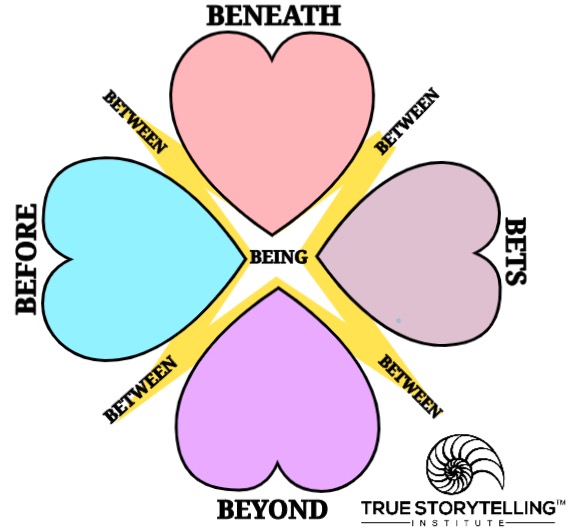 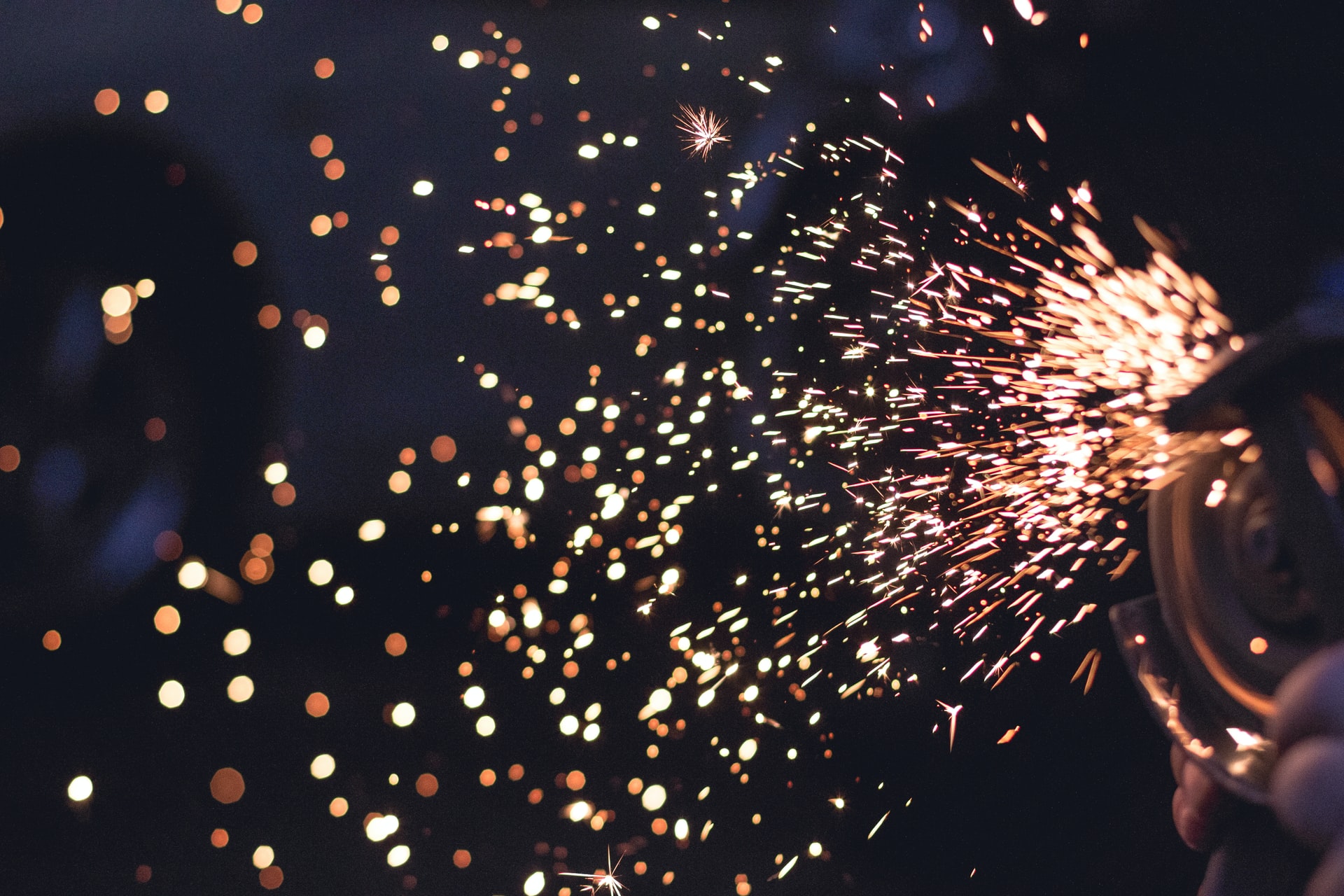 What kinds of timing in the situation-eventing? 
Clock time, and opportune timing
What does a Guide do to move participants from debating to
   BEING- dialogic ?
Questions
15 min total, 10 min BREAKOUT  – David & Jens

2 min Jens: CEOs had lost their timing (stuck in clocktime), to SWITCH, 
Jens said ‘This is not the end of the project… run next 6 years’ (selling ‘new’ project)

GA: Cheese metaphor 

 (What is the ’Eventing of Eventing’ of Timing & BEING?
2 min silent written prep for answers to questions below

BREAKOUT
2 min. per person; Total 10 minutes; groups of 3/4
   
QUESTION: In your work, when your stakeholders are 
Stuck in Chronos (=clock time), 
How can you Guide them to Kairos (=opportune moments)?

Any extra time: Please keep Repeating 1-minute each person rounds, until time is up.
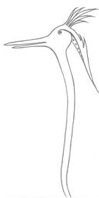 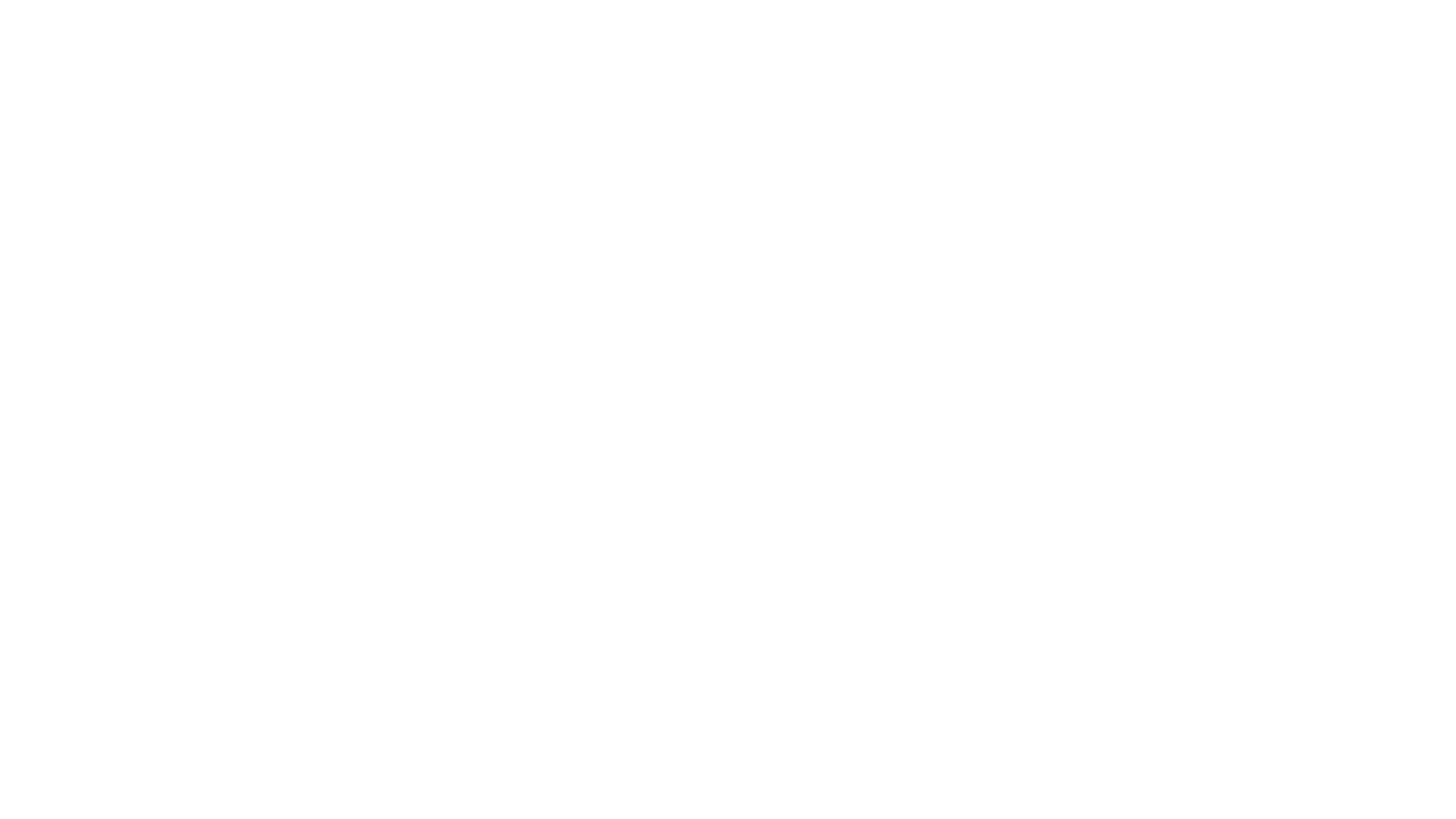 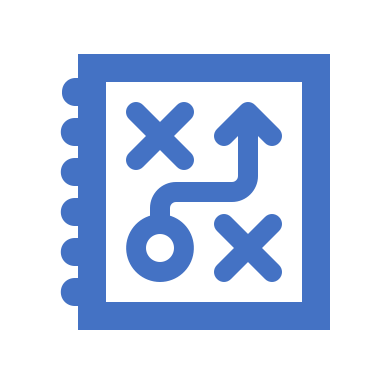 Debrief, Q&A: Jens 

How did you Guide your stakeholders out of Stuckness in CHRONOS, into Kairos and BEING of eventing?
SOLID ENDING is Timing!
For next week: GA
P5: Helping Story Along links to ‘Little Wow Moments’ 
of Steps 4, 5, 6 of Embodied Restorying
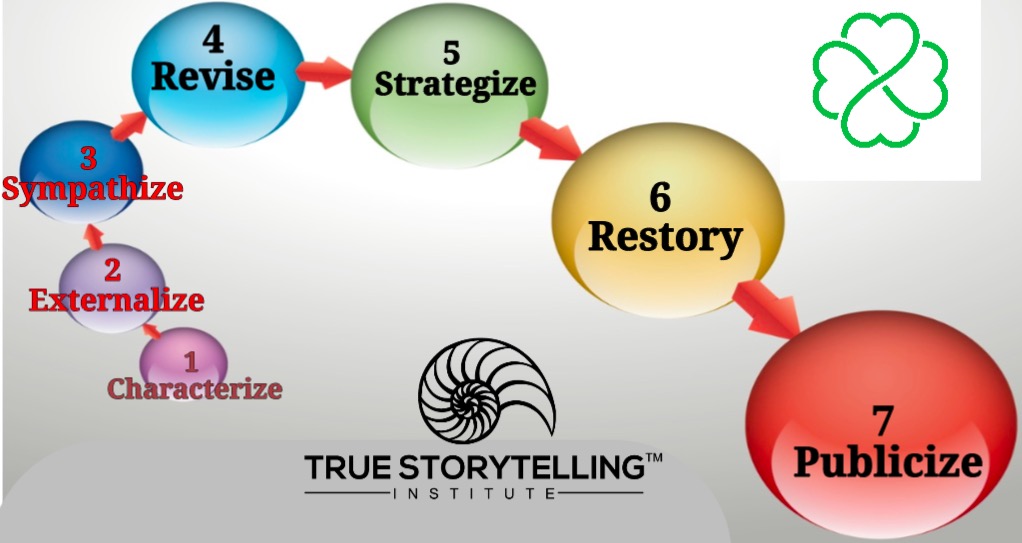 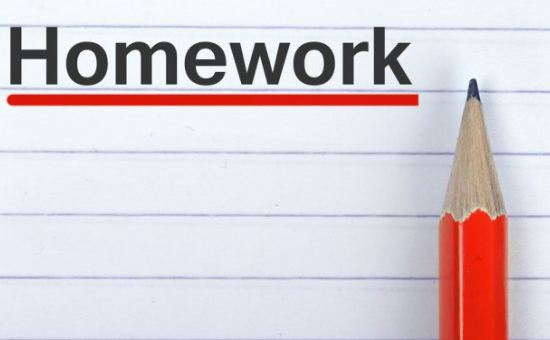 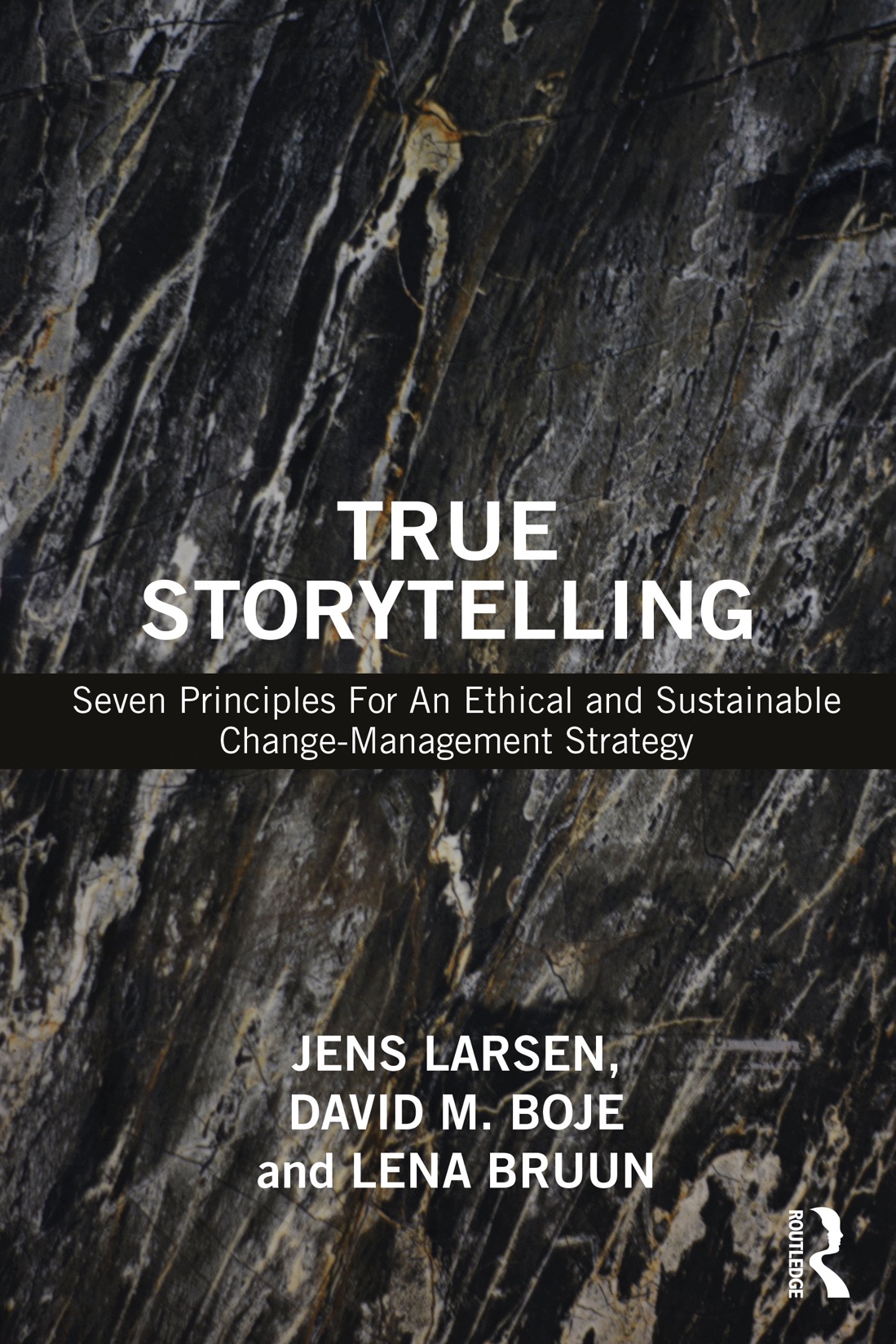 HOMEWORK due in Week 5:
Continue reading the Boje Handout relevant sections, and see 
 PREZI on Embodied Restorying.   (click on this link)
Read Chapter 5, True Storytelling book, on 
          Principle 5: Helping story along
          		& the BETWEEN inter-section & Restorying
What is our Solid Ending?
NOW is the LOBBY
Joke – Grace Ann
Take Away: We now see how timing fits with opportune moments
The Closing of the Session… (Timing) clocktime running out…
True Storytelling Institute
POST-SESSION 
“COFFEE in the LOBBY”
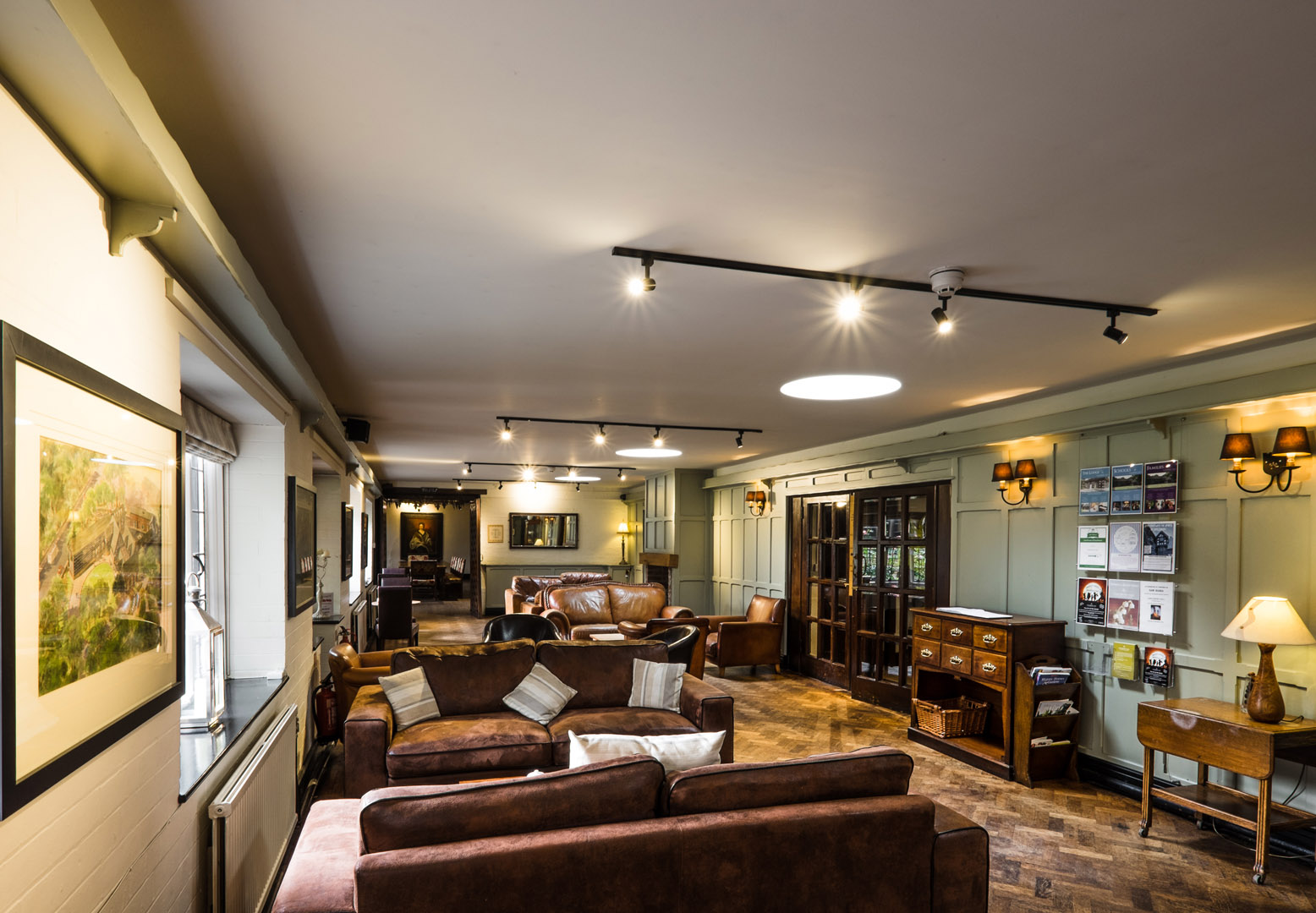 SCHEDULE for Session 3 (Grace Ann)


8:45-9:00 Pre-session ”coffee”
9-9:05 Welcome; Check-in; and Agenda for the session GA
9:05-9:10 Groundrules; word/phrase of homework; coaching;  GA 
9:10-9:20 Nuts&Bolts; Intros and Endings; Jokes/Triggers GA

9:20-9:35 Lena: Principle 4 Timing LENA
9:35-9:50 David: Principle 4 Process- BEING  spacetime
9:50-9:55 Lena & Jens examples and lead-in to breakout
9:55-10:10. Breakout—Jens
10:10-10:20  Debrief – Jens and ALL
10:20- 10:25 Homework- transition to next concept: GA
10:25-10:30 Q&A   JENS and ALL
10:30-10:45 POST-session informal discussion
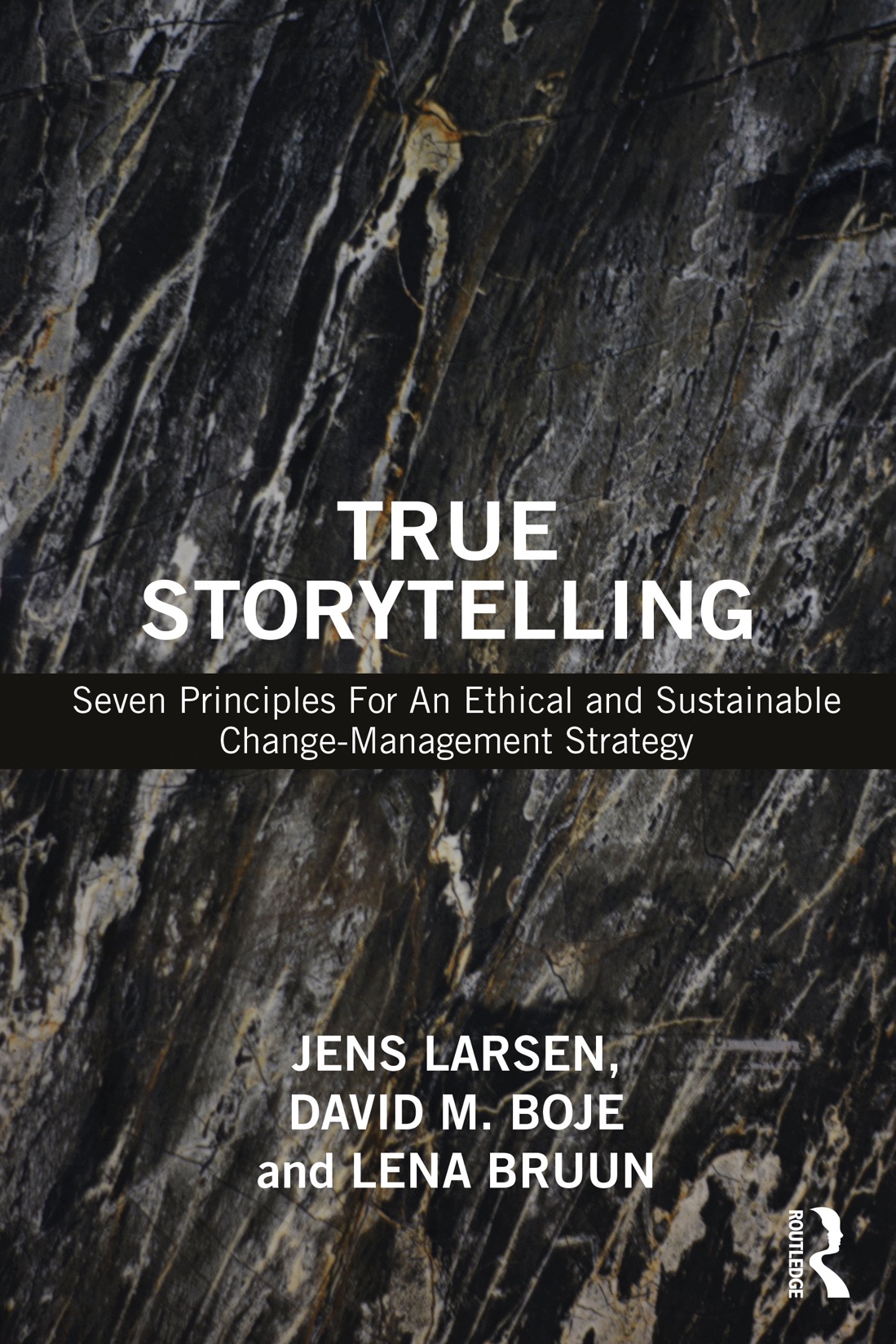 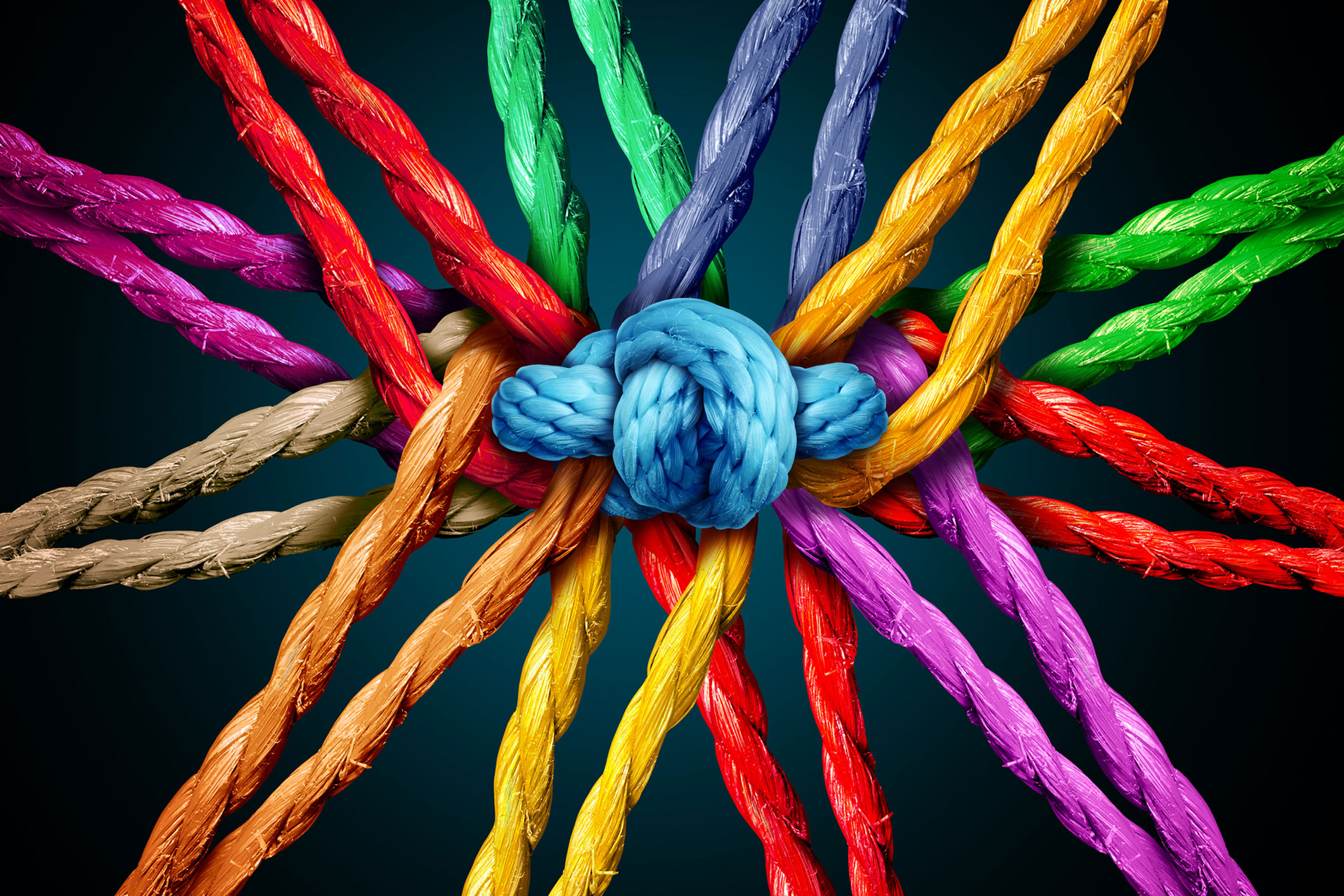 <number>